MASSHEALTH: THE BASICS 
FACTS, TRENDS AND NATIONAL CONTEXT
PREPARED BYCENTER FOR HEALTH LAW AND ECONOMICS 
UNIVERSITY OF MASSACHUSETTS MEDICAL SCHOOL
Updated April 2014
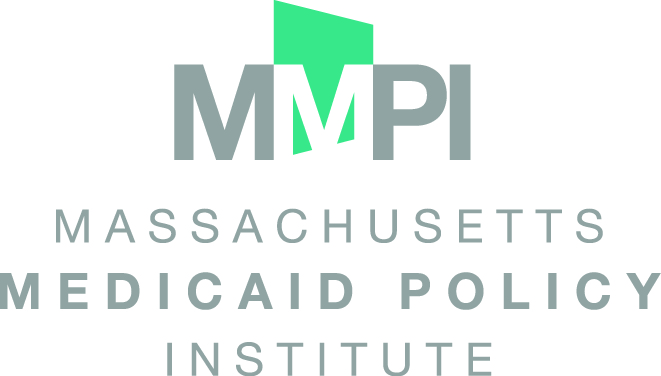 TABLE OF CONTENTS
EXECUTIVE SUMMARY	2

INTRODUCTION	4	

ELIGIBILITY AND ENROLLMENT	5	

SPENDING	19

COST DRIVERS	27

CONCLUSIONS	31
1
MASSHEALTH: THE BASICS EXECUTIVE SUMMARY
MassHealth is an essential health safety net more than 1.4 million of the state’s adults and children
The Massachusetts Medicaid program (commonly referred to as “MassHealth”) provides health insurance to one-fifth of Massachusetts residents. Upon full implementation of the Affordable Care Act (ACA), enrollment is anticipated to rise to about 1.7 million. 
More than half of people with disabilities, more than half of children of low-income families, and two-thirds of residents of nursing facilities rely on MassHealth to help them pay for health care.   Over one-third of all births are covered by MassHealth.
MassHealth covers a broad cross-section of the population
While most members are children and adults without disabilities, who represent three-fifths of total MassHealth membership, adults and children with disabilities comprise 20 percent of MassHealth members, and seniors make up another 9 percent.  Nearly two-thirds of the program's spending is for the care of members with disabilities and for seniors.  
MassHealth offers eligibility to a broader segment of the Massachusetts population than many other states’ Medicaid programs. In particular, more people with disabilities qualify through the state’s CommonHealth program, which offers benefits to persons with disabilities that are not generally available through employers or Medicare.  But this does not mean that MassHealth covers an unusually high portion of the Massachusetts population when compared to other states, because of the high rate of employer-sponsored insurance and higher incomes in Massachusetts.
MassHealth supports workers’ access to private insurance
For nearly one-quarter of its members, MassHealth coverage is secondary to other insurance such as Medicare or employer-sponsored insurance.  MassHealth benefits help make employer-offered insurance more affordable for eligible low-wage workers and their children by paying for the employee share of the premium and by covering most of the cost of copayments and deductibles. In addition, MassHealth benefits make it possible for many people with disabilities to remain in the workforce.
2
MASSHEALTH: THE BASICS EXECUTIVE SUMMARY (continued)
Growing MassHealth enrollment has accompanied the decline in the number of uninsured.
MassHealth already covered a million adults and children in Massachusetts when the state’s health reform law was enacted in 2006. Enrollment continued to grow throughout the recession and stands today at approximately 1.4 million members.
MassHealth enrollment will grow as the state implements the Medicaid expansion under the Affordable Care Act. 
ACA-related changes include collapsing eligibility categories into broad coverage groups such as CarePlus and streamlining  application and redetermination processes.
Some eligibility groups who were previously covered through Commonwealth Care will now be eligible for MassHealth. 
The biggest driver of MassHealth spending in recent years has been the jump in MassHealth members due to the recession, not the amount spent for each member
Spending on the program has grown, driven by increases in enrollment due to the economic downturn. Per capita spending has grown by an average of just 1 percent per year in the past 5 years.
MassHealth spending trends reflect policy toward providing more care in community-based settings and less in facilities and inpatient settings
In the past six fiscal years, spending on nursing facility and hospital inpatient care declined slightly while a substantial portion of growth in spending was attributable to increased spending on community based long term support services. 
MassHealth is an important source of income for physicians, hospitals and other providers that low-income and uninsured individuals of all ages depend on for their care
Community health centers and nursing homes receive at least half of their total patient revenues from MassHealth.
3
4
300%
200%
133%
100%
MASSHEALTH ELIGIBILITY UNDER ACA
400%
ELIGIBLE FOR TAX CREDITS FOR QUALIFIED HEALTH PLAN
CHILDREN
ADULTS AGES 21 THROUGH 64
300%
NO
UPPER
LIMIT
NO
UPPER
LIMIT
NO
UPPER
LIMIT
250%
200%
150%
150%
133%
100%
FPL*
FPL*
Disabled 
through 
age 20
Former Foster Care Youth up to age 26
1-18
19-20
0
HIV Positive
Parents of
 children
 < 19
Medically Frail eligible for Care Plus but elect Standard
Disabled
Individuals receiving
 services from DMH
Individuals with breast or cervical cancer
HCBS Waiver Group
All Other**
Pregnant
All ages
AGE IN YEARS
MassHealth Standard		            MassHealth CarePlus
MassHealth CommonHealth	            MassHealth Family Assistance 
Connector Care/Qualified Health Plan (QHP)
*FPL = income as percent of federal poverty level
** Includes members previously eligible for Commonwealth Care and for MassHealth Basic and Essential. 
NOTE: Several MassHealth programs are no longer available effective 1/1/2014 including: MassHealth Basic and Essential, Insurance Partnership, Healthy Start, Prenatal, Commonwealth Care, and the Medical Security Program. Populations previously covered by these programs will now be covered by MassHealth Standard, Care Plus and  Connector Care.
NOTE: In general, the eligibility level for seniors age 65 and older is 100% of FPL and assets of up to $2,000 for an individual or $4,000 for a couple.  More generous eligibility rules apply for seniors residing in nursing facilities or enrolled in special waiver programs.
5
MANY DOORS TO MASSHEALTH
Individual applies directly, either on paper form or through Virtual Gateway
Health care providers assist uninsured patients with applications through Virtual Gateway
Hospitals
Community health centers
Nursing homes
Other providers
State social services agencies facilitate applications
Department of Developmental Services
Department of Mental Health
Mass. Rehabilitation Commission
Department of Transitional Assistance
Department of Children and Families
The Health Connector
Other agencies
Community organizations and advocacy groups that provide health care referrals or other services assist clients with applications and follow-up
Community action programs 
Community development corporations 
Aging services access points 
Health Care For All
Other community organizations
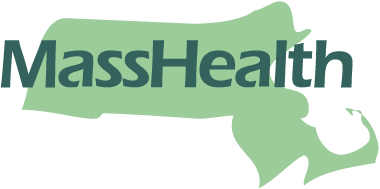 Health Insurance Exchange (HIX)/Integrated Eligibility System (IES)
Once implemented, will allow individuals to shop and apply for health insurance while simultaneously determining eligibility for programs such as MassHealth.
NOTE: The Virtual Gateway  is a web-based tool that includes applications for MassHealth and other Massachusetts programs.
6
MASSHEALTH IS IMPORTANT TOMANY POPULATION GROUPS
PERCENT OF SELECT MASSACHUSETTS POPULATIONS COVERED BY MASSHEALTH, 2012
Nearly three-quarters of poor children (<100 percent FPL) and half of near-poor children (100-300 percent FPL), half of poor adults and people with disabilities, and nearly two-thirds of nursing home residents are MassHealth members. More than one-quarter of people covered by Medicare rely on MassHealth to assist with premiums and cost sharing and to cover services, such as long-term services and supports, which Medicare does not cover.
SOURCES: Author’s calculations using the 2012 American Community Survey (ACS).  Nursing home data from Kaiser State Health Facts (C. Harrington, H. Carrillo, M. Dowdell, P. Tang, and B. Blank. Table 6, "Nursing, Facilities, Staffing, Residents, and Facility Deficiencies, 2005 Through 2010," Department of Social and Behavioral Sciences, University of California, San Francisco, accessed January 2012).  Data for “all children” and “all elderly adults” calculated from Census 2012 population data projections and MassHealth Snapshot report, 2013 monthly average.
7
STATES OPTING FOR MEDICAID EXPANSION AS RESULT OF ACA: INCOME ELIGIBILITY FOR NON-DISABLED ADULTS AMONG STATES CHOOSING NOT TO EXPAND
EXPANSION CHOICE AND MEDICAID INCOME ELIGIBILITY FOR NON-DISABLED ADULTS  - AS OF 4/1/2014
Starting in 2014, states will receive Federal Financial Participation if they provide Medicaid coverage to adults with incomes at or below 133 percent of the federal poverty level (FPL).  26 states and the District of Columbia have expanded Medicaid to provide coverage to adults with incomes up to 133 percent FPL, and 24 states have not chosen to expand. 
Non-disabled adults with no children in non-expanding states are not eligible for Medicaid at any income level unless the state has a demonstration waiver (see note to map). The income eligibility level for parents ranges from 13 percent FPL in Alabama to 106 percent FPL in Tennessee.
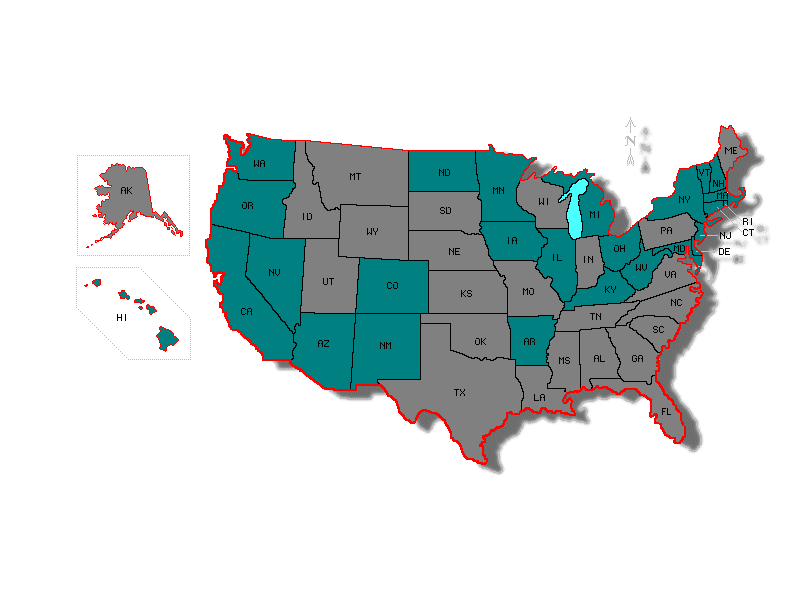 Not currently opting for Medicaid expansion, eligibility varies by state from 0% to 106% FPL
Opting for Medicaid Expansion, eligibility for adults up to at least 133% FPL
Connecticut (196%), the District of Columbia (216%), and Minnesota (200%) had previously expanded Medicaid to parents with incomes above 133% FPL and are maintaining these higher limits
**ID, IN, LA, ME, MO, MT, OK, UT = The state has a section 1115 demonstration or a pending demonstration proposal that provides Medicaid coverage to some low - income adults. The demonstration includes limitations on eligibility and/or benefits, is not offered to all residents of the state, and/or includes an enrollment cap.
SOURCE: CMS http://www.medicaid.gov/AffordableCareAct/Medicaid-Moving-Forward-2014/Downloads/Medicaid-and-CHIP-Eligibility-Levels-Table.pdf
Graphic made with: http://diymaps.net
8
MASSHEALTH COVERS CHILDREN, ADULTS & SENIORS, AND OFTEN SUPPLEMENTS OTHER INSURANCE
PERCENT OF TOTAL MASSHEALTH ENROLLMENT, DECEMBER 2013
MassHealth members range from the very young to the very old. Members with disabilities, representing 20 percent of membership, receive coverage for long-term care services from MassHealth that are not usually available through other health insurance sources.
About 22 percent of people enrolled in MassHealth have coverage through Medicare or through an employer. In these cases, MassHealth acts as secondary coverage, providing additional benefits that MassHealth covers but others do not. In some circumstances, MassHealth also pays members’ premiums and cost sharing for their employer-sponsored or Medicare coverage, if it is determined to be more economical than paying for full MassHealth benefits.
LT Unemployed Adults – 128,721
Other – 22,709
Seniors in Nursing Facilities – 24,476
Non-Disabled Children – 527,623
Seniors in Community – 102,466
Adults with Disabilities – 245,129
2%
Children with Disabilities – 31,726
Non-Disabled Adults – 316,270
SOURCE: MassHealth, December 2013 Snapshot Report.
9
COMPARED TO THE REST OF THE NATION,MASSHEALTH’S MEMBERSHIP INCLUDES MORE ADULTS AND NON-ELDERLY PEOPLE WITH DISABILITIES
People with disabilities comprise a larger share of Medicaid membership in Massachusetts than nationally. Adults without disabilities qualify in Massachusetts at higher income levels than are typical in other states.
MassHealth CommonHealth provides opportunity for more people with disabilities to get coverage. Seniors make up about the same portion of Medicaid enrollment in Massachusetts and the nation.
MASSACHUSETTS, 2013
U.S., FFY 2010
10%
9%
Non-Disabled Children
Non-Disabled Adults
Adults & Children with Disabilities
Seniors
39%
49%
26%
32%
SOURCES: MassHealth Snapshot Report, monthly averages for January 2013 – December 2013; Kaiser Commission on Medicaid and the Uninsured.
10
MASSHEALTH PLAYS A SIGNIFICANT BUT NOT DISPROPORTIONATE ROLE IN THE COVERAGEOF MASSACHUSETTS RESIDENTS
PERCENTAGE OF POPULATION ENROLLED IN MEDICAID, 2010
Despite its much lower uninsured rate, higher Medicaid eligibility standards than many other states and successful outreach to ensure those eligible for Medicaid are enrolled, MassHealth does not cover an unusually high percentage of the state population. Massachusetts has relatively high incomes and a high rate of employer-sponsored insurance.
State
SOURCES: Calculations based on Medicaid enrollment data from Henry J. Kaiser Family Foundation (FY 2010), Statehealthfacts.org; Population estimates from the U.S. Census Bureau, Annual Estimates of the Resident Population for the United States, Regions, States, and Puerto Rico: April 1, 2010 to July 1, 2012 (NST-EST2012-01), July 2010 data. Massachusetts data based on MassHealth Snapshot report 7/10. 
NOTE: Enrollment estimates differ slightly from previous data as some individuals were categorized incorrectly (Kaiser Family Foundation)
11
GROWING MASSHEALTH ENROLLMENT HAS ACCOMPANIED THE DECLINE IN THE NUMBER OF UNINSURED
TRENDS IN MASSHEALTH ENROLLMENT AND UNINSURED, 1995-2011(THOUSANDS)
Since the MassHealth waiver began in 1997, MassHealth membership has steadily grown, and the number of Massachusetts residents without insurance steadily declined from 2004-2010. 2011 saw a slight increase in the number of uninsured perhaps due to the unusually low number of uninsured MA residents in 2010. Commonwealth Care, introduced in 2007, has also played a role in recent declines in the number of uninsured.
Most of the recent increase in MassHealth enrollment has been driven by the recession. Enrollment growth in categories of eligibility that were expanded under Massachusetts’ health reform law represented only a quarter of overall growth in MassHealth enrollment since implementation of reform.
MassHealth
Uninsured
SOURCES: MassHealth figures are from the Office of Medicaid and are monthly averages, except 1998-2002 which are as of June 30. Uninsured numbers for 1998-2011 from the Division of Health Care Finance and Policy, from a survey in that year, and for 2012 from the Center for Health Information and Analysis, from ACS data. 1995 Uninsured numbers from Blendon et al., “Massachusetts Residents Without Health Insurance, 1995,” Harvard School of Public Health.
12
MEDICAID ENROLLMENTHAS GROWN IN THE PAST DECADE, BOTH NATIONALLY AND IN MASSACHUSETTS
U.S. AND MASSACHUSETTS MEDICAID ENROLLMENT GROWTH INDICIES(YEAR 2000 = 100)
Medicaid enrollment increased at a similar rate in Massachusetts and the U.S. between 2003 and 2012.
The acceleration in growth in the U.S. since 2008 is due largely to the recession. Enrollment in Massachusetts did not grow as quickly during that period because employer-sponsored insurance did not decline as much as it did in the nation as whole. The trend slowed slightly in the second half of 2010.
U.S.
Massachusetts
NOTE: The decline in Massachusetts enrollment in 2003 was due to the changes to the MassHealth Basic program that resulted in the disenrollment of thousands of members (many of whom were later reinstated to the MassHealth Essential program), and the tightening of requirements for the periodic redetermination of eligibility.
SOURCE: Kaiser Commission on Medicaid and Uninsured, “Medicaid Enrollment: June 2012 Data Snapshot,” August 2013.  June data for all years.
13
MORE THAN THREE IN FIVE MASSHEALTHMEMBERS ARE ENROLLED IN MANAGED CARE
MASSHEALTH ENROLLMENT BY PAYER TYPE, DECEMBER 2013
For persons under age 65, MassHealth offers two options for managed care:  enrolling in one of five private managed care organizations (MCOs), or in the MassHealth-administered Primary Care Clinician (PCC) Plan.  Individuals under 65 who quality for MassHealth and Medicare may enroll in One Care as a managed care option for individuals with disabilities. Seniors may enroll in managed care via Senior Care Options (SCO).  More than three in five Massachusetts residents enrolled in Medicaid have managed care through one of these three options.
Those in fee for service (FFS) include seniors not enrolled in SCO, people with other coverage as primary (e.g., Medicare or employer sponsored insurance) and people who are institutionalized.
FFS and Premium Assistance
463,474
MCO
522,311
As of March 2014 9,722* individuals have enrolled in One Care, a new MassHealth program available in 2014. 

* One Care enrollees must be eligible for MassHealth Standard or CommonHealth and age 21 to 64;  they are part of the Fee-For-Service (FFS) total in this graph
SCO
30,540
PCC PLAN
382,795
SOURCE: MassHealth, December 2013 Snapshot Report.
14
Managed Care: Program features
15
MANY OTHER STATES’ MEDICAID  PROGRAMS RELY MORE THAN  MASSACHUSETTS  ON MANAGED CARE ARRANGEMENTS
PERCENTAGE OF MEDICAID MEMBERS ENROLLED IN SOME FORM OF MANAGED CARE, 2011
Managed care penetration in MassHealth is below the national average for Medicaid programs.  “Managed care arrangement” includes primary care case management programs as well as managed care organization contracts and long term managed care contracts. 
In MassHealth, members for whom Medicaid is secondary to Medicare or employer-sponsored coverage are not enrolled in managed care (except for a relatively small number of seniors who opt to enroll in the Senior Care Options program and persons with disabilities enrolled with a One Care plan).
67%
State
NOTE: Managed care includes managed care organization and primary care case management models.  In Massachusetts, managed care includes  enrollees in private Managed Care Organizations (MCO), the MassHealth Primary Care Clinician (PCC) program, and the Senior Care Options (SCO) program.
SOURCES: Henry J. Kaiser Family Foundation, Statehealthfacts.org; Massachusetts data from MassHealth Snapshot Report December 2013
16
One Care: MassHealth plus Medicare
In Fall 2013, Massachusetts became the first state to implement a capitated model demonstration project to integrate care and align financing for individuals who are dually eligible for Medicare and MassHealth. 
The demonstration program, known as One Care, is offered by three health plans in the state.
Covered services include: primary, acute, specialty, behavioral health, prescription medications, dental, vision, and long-term services and supports. 
Interdisciplinary Care Team (ICT) develops a customized care plan with involvement of the enrollee to reflect his or her needs and preferences. 
Eligible participants are those aged 21-64 who have both MassHealth and Medicare and live in one of nine counties covered by a One Care plan. 
As of March 2014  9,722 MassHealth members were enrolled in One Care.
17
MCOs SERVE A LESS MEDICALLY COMPLEX POPULATION THAN THE PCC PLAN
MASSHEALTH MCO AND PCC PLAN ENROLLMENT BY POPULATION TYPE, DECEMBER 2013
MassHealth members with disabilities and other medically complex care needs are generally more likely to enroll in the Primary Care Clinician (PCC) Plan rather than with an MCO.  MCOs serve a less complex population – more than half are non-disabled children and a quarter are non-disabled adults.
The PCC Plan, on the other hand, serves a population with more complex care needs — nearly 20 percent of PCC Plan enrollees are people with disabilities and 17 percent are long term unemployed (Basic/Essential) who are more likely to have behavioral health needs.
With the introduction of CarePlus in 2014, enrollment in MCOs will likely increase as all newly eligible members under the ACA will be enrolled in MCOs through CarePlus.
Total:522,311
11%
Total:382,795
27%
17%
8%
19%
15%
52%
45%
3%
3%
TYPE OF MANAGED CARE
NOTE:  Chart shows enrollment for members under age 65.
SOURCE: MassHealth, December 2013 Snapshot Report.
18
NOMINAL MASSHEALTH SPENDING HAS GROWN BY MORE THAN HALF SINCE 2005; WHEN ADJUSTED FOR MEDICAL INFLATION SPENDING HAS GROWN ON AVERAGE 2% ANNUALLY
MASSHEALTH SPENDING, SFY 2005-2013 (BILLIONS OF DOLLARS)
MassHealth spending has increased in nominal terms from $6.3 billion in state fiscal year (SFY) 2005 to $9.8 billion in SFY 2013. Adjusting for medical inflation, the average annual increase over the eight-year period was approximately 2 percent.

These are “gross” spending amounts, meaning that they include both state and federal revenues; the federal government reimburses Massachusetts for about half of its MassHealth spending.
STATE FISCAL YEAR
SOURCE: MassHealth Budget Office. Inflation adjustment uses the Medical Consumer Price Index for the Boston area, from the Bureau of Labor Statistics .
19
FEDERAL AND STATE SPENDING ON MASSHEALTH NOW REPRESENTS 30 PERCENT OF THE STATE BUDGET
MASSHEALTH AS A PROPORTION OF ALL STATE SPENDING(BILLIONS OF DOLLARS)
Spending for MassHealth-covered services remained just over a quarter of all state spending between 2005 and 2008.  The economic recession shrank state revenues in 2009 and 2010, which slowed overall state spending, and swelled Medicaid enrollment, thus increasing Medicaid spending to 30 percent of the budget.
The federal government reimburses the state’s general fund for more than half of its spending on MassHealth (not shown in chart). In 2009 and 2010, the match was enhanced further by federal stimulus spending.
Other state spending
MassHealth-covered services
30%
30%
25%
30%
27%
27%
27%
28%
STATE FISCAL YEAR
SOURCES: EOHHS (MassHealth data); Office of the Comptroller, Statutory Basis Financial Reports (other state spending).
20
MEDICAID IS THE MAIN SOURCE OF FEDERAL REVENUES TO MASSACHUSETTS
MASSHEALTH AS A PROPORTION OF ALL STATE SPENDING(MILLIONS OF DOLLARS)
The federal government reimburses the Commonwealth for 50 percent of most Medicaid expenditures and 65 percent of CHIP expenditures. 
“Medicaid” in this context is broader than that on the previous slide and includes not only MassHealth, but also Commonwealth Care, additional MassHealth Waiver spending and spending on a number of programs and facilities administered by the Departments of Developmental Services, Mental Health and Public Health which serve people eligible for MassHealth.
In SFY 2013, Medicaid accounted for nearly 90 percent of all federal revenue received by the state.
Non-Medicaid federal revenue
Medicaid/CHIP federal revenue
SOURCE: Massachusetts Budget and Policy Center
21
MASSHEALTH SPENDING BY SERVICE TYPE IN STATE FISCAL YEAR 2013
TOTAL MASSHEALTH SPENDING =  $9.8B
MassHealth spent $9.8B on services for its members in State Fiscal Year 2013.  More than a third of spending was capitation payments to managed care organizations (MCO) and the PCC Plan’s behavioral health carve out vendor (32 percent), or to senior care options (SCO) plans (8 percent). Roughly 66 percent of MassHealth members are enrolled in one of these three plans. 
Nursing home payments accounted for 15 percent of spending, though only 2-3 percent of MassHealth members reside in nursing homes. Community-based long-term care supports (e.g., personal care attendants, home health aides, adult foster care) accounted for another 15 percent. 
Hospital care was about 14 percent of spending, divided between inpatient (8 percent) and outpatient (6 percent) services.
Other —  $534M
Physician — $331M
Dental — $245M
Managed Care Capitation Payments — $3.2B
Pharmacy — $512M
HospitalOutpatient — $585M
Hospital Inpatient — $740M
SCO/PACE Capitation Payments — $774M
Community LTC Supports — $1.4B
NursingHomes — $1.4B
NOTE: “Other” includes Transportation , community health centers, and smaller amounts of spending on rest homes, vision care, EI/Chapter 766, hearing care, group practice organization, family planning clinics, renal dialysis clinics, ambulatory surgery center, eye glasses, DME/Oxygen, imaging/radiation centers, certified independent labs, psychologists, mental health clinics, psychiatric day treatment, substance abuse services, and Medicare crossover payments.
SOURCE: MassHealth Budget Office.
22
MOST MEDICAID DOLLARS ARE SPENT ONSERVICES FOR A MINORITY OF MEMBERS
DISTRIBUTION OF MASSHEALTH AND US AVERAGE
MEDICAID ENROLLMENT AND SPENDING BY VARIOUS POPULATIONS
MassHealth spending is not spread evenly across the various categories of beneficiaries. Nearly two-thirds of benefit spending in SFY 2013 was for services to people with disabilities and seniors, though these groups comprised less than a third of MassHealth membership. The same general pattern holds for Medicaid spending nationally.
MASSACHUSETTS
U.S.
SOURCES: MassHealth Budget Unit, SFY 2013 data; Kaiser Commission on Medicaid and the Uninsured, FFY 2010 data.
23
MASSHEALTH SPENDING PER ENROLLEE IS FOCUSED ON SERVICES FOR SENIORS AND THE DISABLED
MEDICAID PAYMENTS PER ENROLLEE PER YEAR, FY 2013
Seniors account for the highest level of MassHealth spending per member per year. Though seniors make up only 9 percent of MassHealth enrollment, approximately 15 percent of MassHealth spending is on nursing home services, which are predominantly used by seniors. Another 15 percent of spending is on long term services and supports (LTSS) accessed by seniors and members with disabilities.
The cost per enrollee per year represents the total cost to MassHealth including capitation payments and fee for service spending, divided by the average membership during the year.
SOURCES: Calculations based on total spending form the MassHealth Budget Office, and  average membership for July 2012 – June 2013 from the MassHealth Snapshot Report.
24
MASSHEALTH SPENDING IS IMPORTANT TOMANY TYPES OF PROVIDERS
MASSHEALTH REVENUE AS A PERCENTAGE OF PROVIDERS’ TOTAL PATIENT REVENUES
MassHealth represents a significant portion of health care providers’ revenues. This is especially the case for nursing homes and community health centers, which receive half of their total patient revenues from MassHealth. 
In addition, MassHealth covers more than a quarter of all pre-natal care, which is provided by a mix of providers.
Hospitals
NursingHomes
CommunityHealth Centers
Long-termServices andSupports
Pre-natalCare
SOURCES: Center for Health Information and Analysis, 403 Cost Reports (Acute Hospitals, data from FY2012); Massachusetts Senior Care Association (Nursing Homes – data from CY 2012); Health Resources and Services Administration, Bureau of Primary Health Care, Uniform Data System Report (CHCs – data from Federal FY 2012); “Securing the Future: Report of the Massachusetts Long-Term Care Financing Advisory Committee,” November 2010 (LTSS – data from Calendar Year 2005); Mass. DPH, Massachusetts Births 2010 (Pre-natal Care – data from Calendar Year 2010), March 2013.
25
ENROLLMENT HAS DRIVEN GROWTH INMASSHEALTH SPENDING IN RECENT YEARS
GROWTH IN MASSHEALTH TOTAL SPENDING, ENROLLMENT AND PER MEMBER PER MONTH (PMPM) COSTS(YEAR 2005 = 100)
The increasing number of MassHealth members, as opposed to the amount spent for each member, has been the greatest driver of MassHealth spending over the last several years. Spending per member increased an average of just 1.1 percent per year from fiscal year 2005 through 2012, while enrollment grew an average of 4.4 percent per year over the same time period.
Total  Spending
Enrollment
$PMPM
SOURCES: EOHHS (total spending and enrollment) and authors’ calculations.
26
NATIONALLY, ENROLLMENT HAS BEEN THE DOMINANT DRIVER OF MEDICAID SPENDING GROWTH IN RECENT YEARS AS WELL
GROWTH IN MEDICAID TOTAL SPENDING, ENROLLMENT AND PER CAPITA SPENDING(YEAR 2007 = 100)
With the onset of the recession in 2007 and 2008, enrollment grew rapidly, fueling increased Medicaid spending across the nation. Spending per enrollee was relatively flat during this period.
Total Spending
Enrollment
Per Capita Spending
SOURCES: Young et al., “Enrollment-Driven Expenditure Growth: Medicaid Spending during the Economic Downturn, FFY2007-2011.“ Kaiser Commission on Medicaid and the Uninsured #8309, April 2013.
27
MASSHEALTH SPENDING PER CAPITA HASGROWN MORE SLOWLY THAN PRIVATEHEALTH INSURANCE PREMIUMS
CHANGES IN MASSHEALTH PER MEMBER PER MONTH (PMPM) SPENDING AND PREMIUMS FOR EMPLOYER-SPONSORED INDIVIDUAL INSURANCE
Spending per member for MassHealth has increased at a slower pace than premiums for employer-sponsored insurance (ESI). The decline in spending in 2007 was attributable in part to the introduction of the Medicare Prescription Drug (“Part D”) program, which removed a significant portion of MassHealth’s spending on pharmaceuticals.
Employers are able to contain premium growth by reducing benefits and increasing employee cost sharing (deductibles and co-payments). Federal rules give MassHealth very limited latitude with cost sharing, but it does have the ability to hold down provider rates, which can limit spending growth. Some providers and commercial plans argue that reductions in Medicaid provider rates result in their needing to shift costs to private payers to make up for Medicaid losses.
SOURCES: MassHealth; Division of Health Care Finance and Policy, Massachusetts Employer Survey 2011 The employer survey was conducted in 2005, 2007, 2009, 2010 and 2011. Annual percentage increases are derived by imputing premiums for 2006 and 2008 using the midpoint of the two-year interval.  ESI premium trends are for small and large employers.
28
WHICH SERVICES CONTRIBUTED TO RECENT INCREASES IN MASSHEALTH SPENDING?
CHANGE IN MASSHEALTH SPENDING SFY07-13($ MILLIONS)
From SFY 2007 through 2013, community-based long-term care grew rapidly, during a period when utilization of long-term care services has shifted away from facilities and toward services provided in the community. 
Capitation fees to MassHealth MCOs were the largest part of the increase in spending. This was mainly due to increases in MassHealth MCO enrollment over this period. Data on which services MCOs spent capitation payments were not made available. 
Capitation payments for the SCO and PACE programs for the elderly also grew substantially as result of increasing enrollment in those programs. 
Pharmacy spending did not increase over these 6 years, physician and dental spending grew only slightly, and spending on nursing homes and hospital inpatient services declined.
Physician
Hospital Outpatient
Dental
Community LTC Supports
Managed Care Organization Cap.
(MassHealth MCO)
Nursing Homes
Hospital Inpatient
SOURCE: MassHealth Budget Office
29
Primary Care Payment Reform Initiative (PCPRI)
Chapter 224 calls on MassHealth to swiftly transition its members to Alternative Payment Methods (APM) other than fee-for-service, by requiring that 25 percent of members participate in APMs by July 2013, 50 percent by July 2014 and 80 percent by July 2015.
MassHealth has developed PCPRI, an APM that allows primary care providers to assume accountability for the cost and quality of care through a patient-centered medical home and uses a risk-adjusted, per member per month payment, a quality incentive payment and a shared savings/risk payment.
The delivery model includes care management and care coordination, enhanced access to primary care, coordination with community and public health resources, integration with behavioral health, and population health management.
SOURCE: MassHealth
30
CONCLUSIONS
MassHealth offers strong support to people who have no other source of health insurance and provides coverage for services and cost sharing not covered by other insurance (Medicare and employer sponsored insurance) for low-income residents.
As result of opportunities allowable through the Affordable Care Act, MassHealth is undertaking several health care reform initiatives to transform the way care is delivered and paid for.
Spending in the program has grown, driven mainly by increases in enrollment due in large part to the economic downturn. Per capita spending has only grown by an average of 1.1 percent per year in the past 7 years. 
MassHealth offers eligibility to a broader segment of its population than many other states’ Medicaid programs. In particular, more people with disabilities qualify through the CommonHealth program, which offers benefits that are not generally available through employers or Medicare.
MassHealth spending trends reflect policy toward providing more care in community-based settings and less in facilities or inpatient settings.
31